Elastic Applications in the Cloud
Dinesh Rajan
University of Notre Dame

CCL Workshop, June 2012
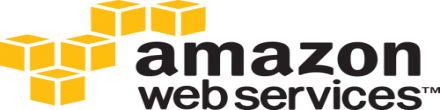 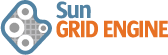 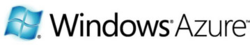 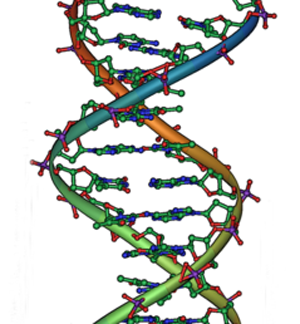 Application
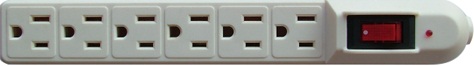 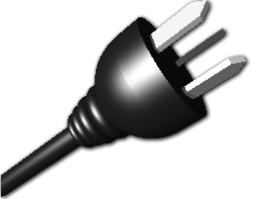 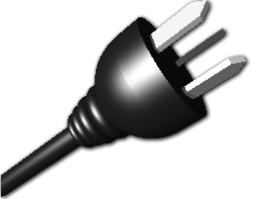 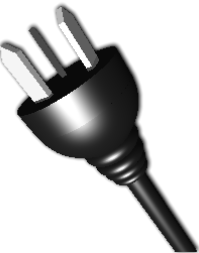 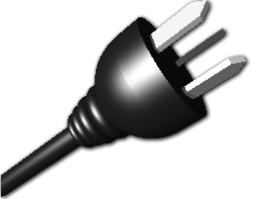 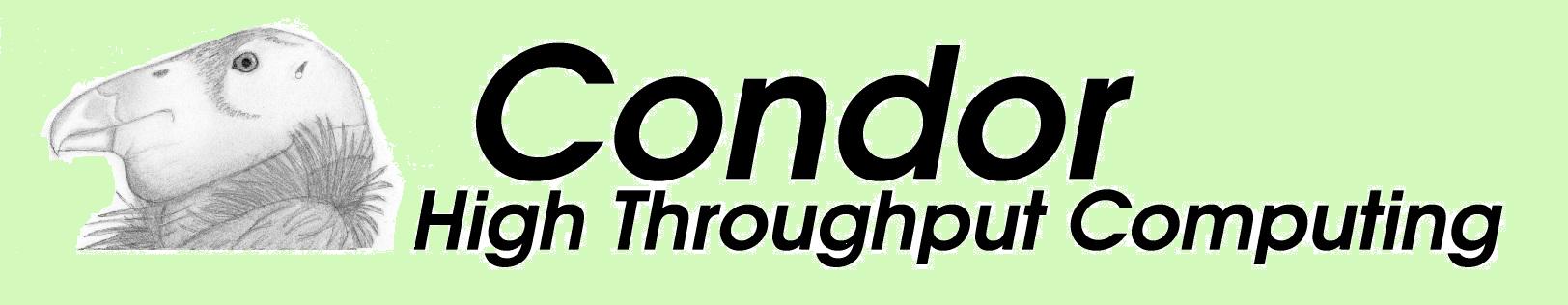 Scenarios of Interest
High performance computing
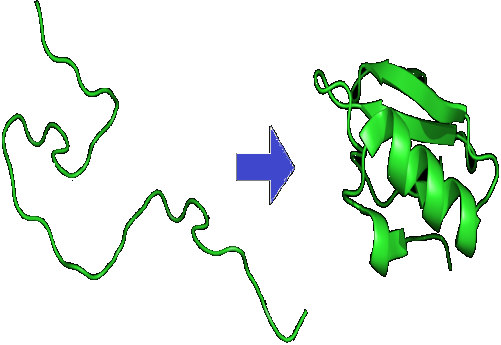 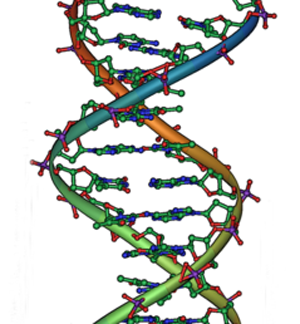 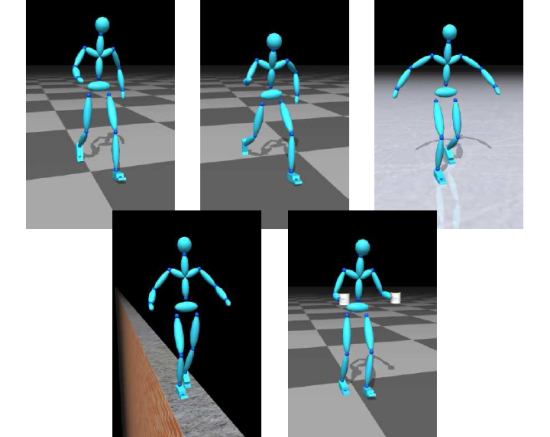 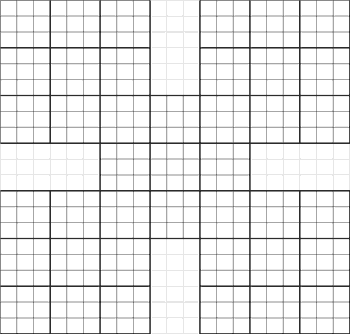 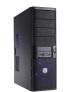 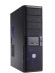 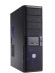 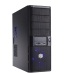 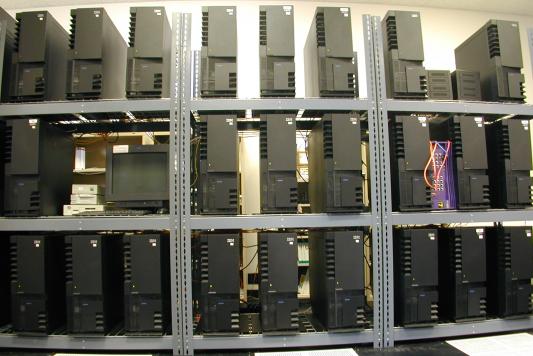 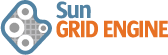 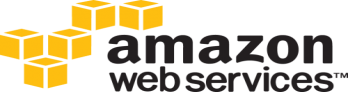 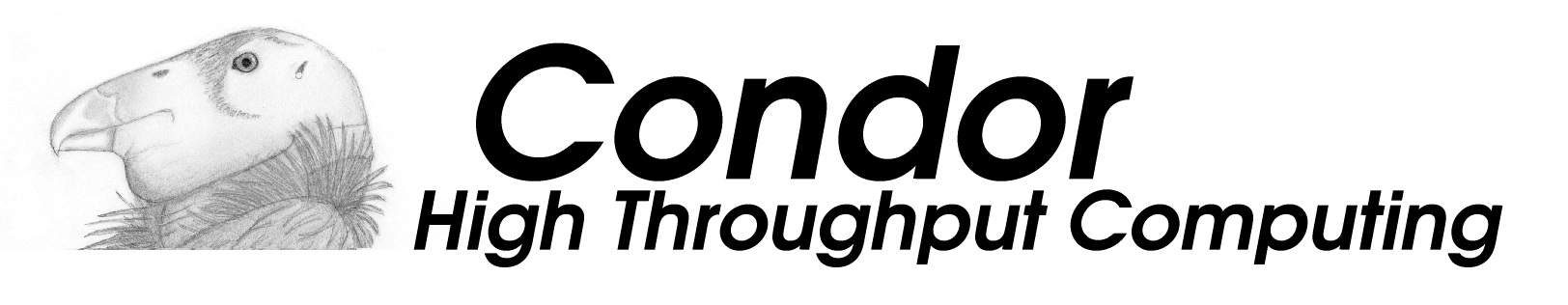 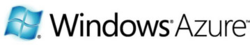 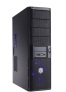 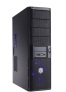 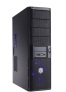 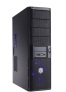 Inexpensive
Dedicated
On-demand
3
Elastic Application Candidates
High-performance applications 
Protein folding
Genome sequencing
Genetic algorithms (search)
Employ parallel computing frameworks 
MPI
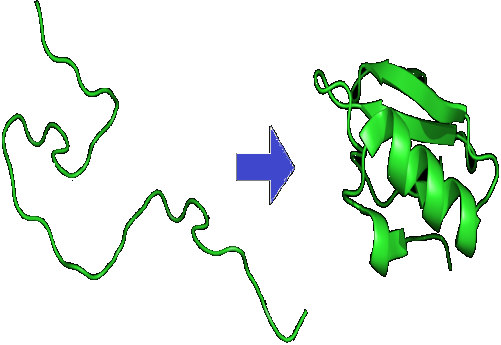 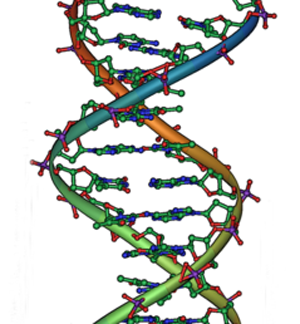 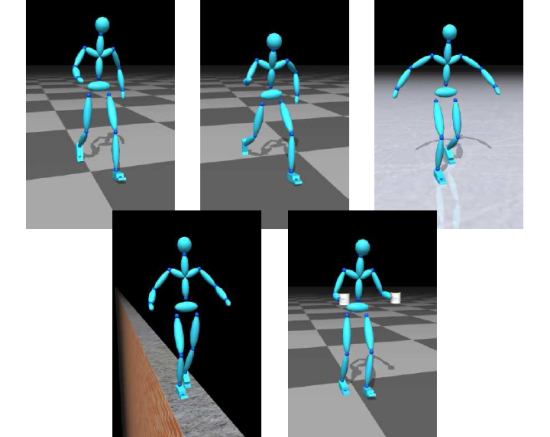 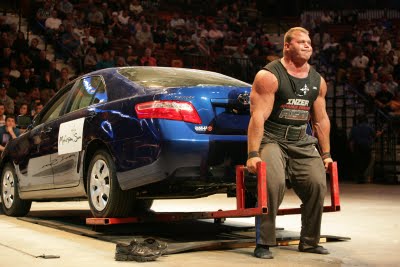 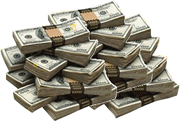 +
4
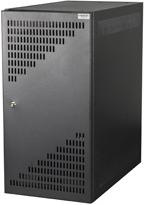 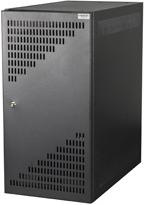 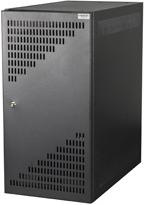 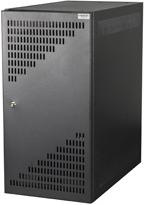 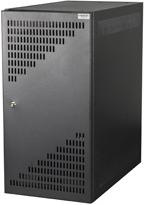 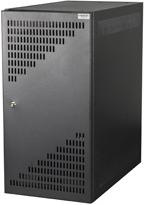 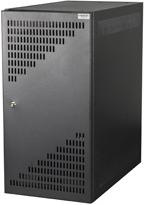 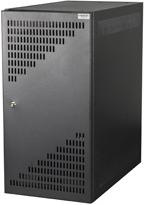 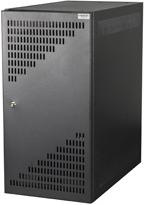 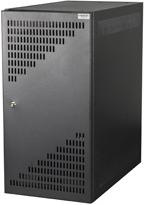 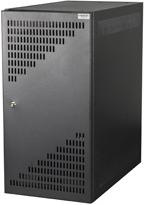 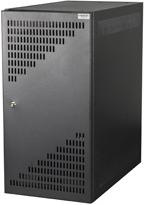 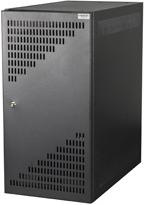 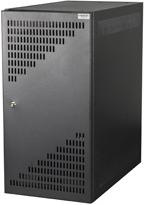 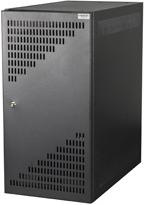 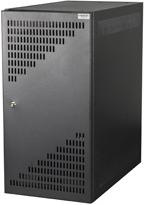 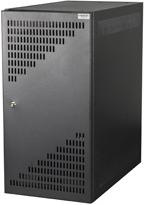 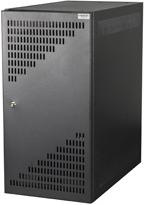 Elastic Applications Characteristics
Agile: 		   +	        +              +  		
Elastic: 
Robust: handle & recover failures
Elastic Applications
High Scalability + Reliability
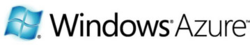 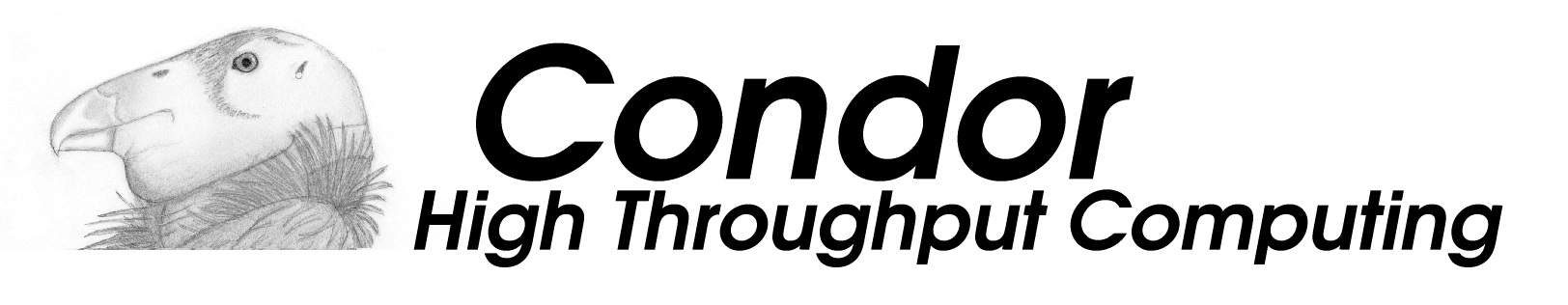 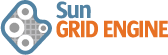 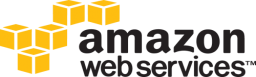 App    Run
5
Talk Overview: Elastic Applications
Guidelines for Software Framework
 Choose Framework: Work Queue
 Build Elastic Applications
 Features in Work Queue
6
Building Elastic Applications
Use Software Frameworks
Library to write applications
Abstract away low level details
Lower effort to build & run on distributed systems
Software Framework
Application
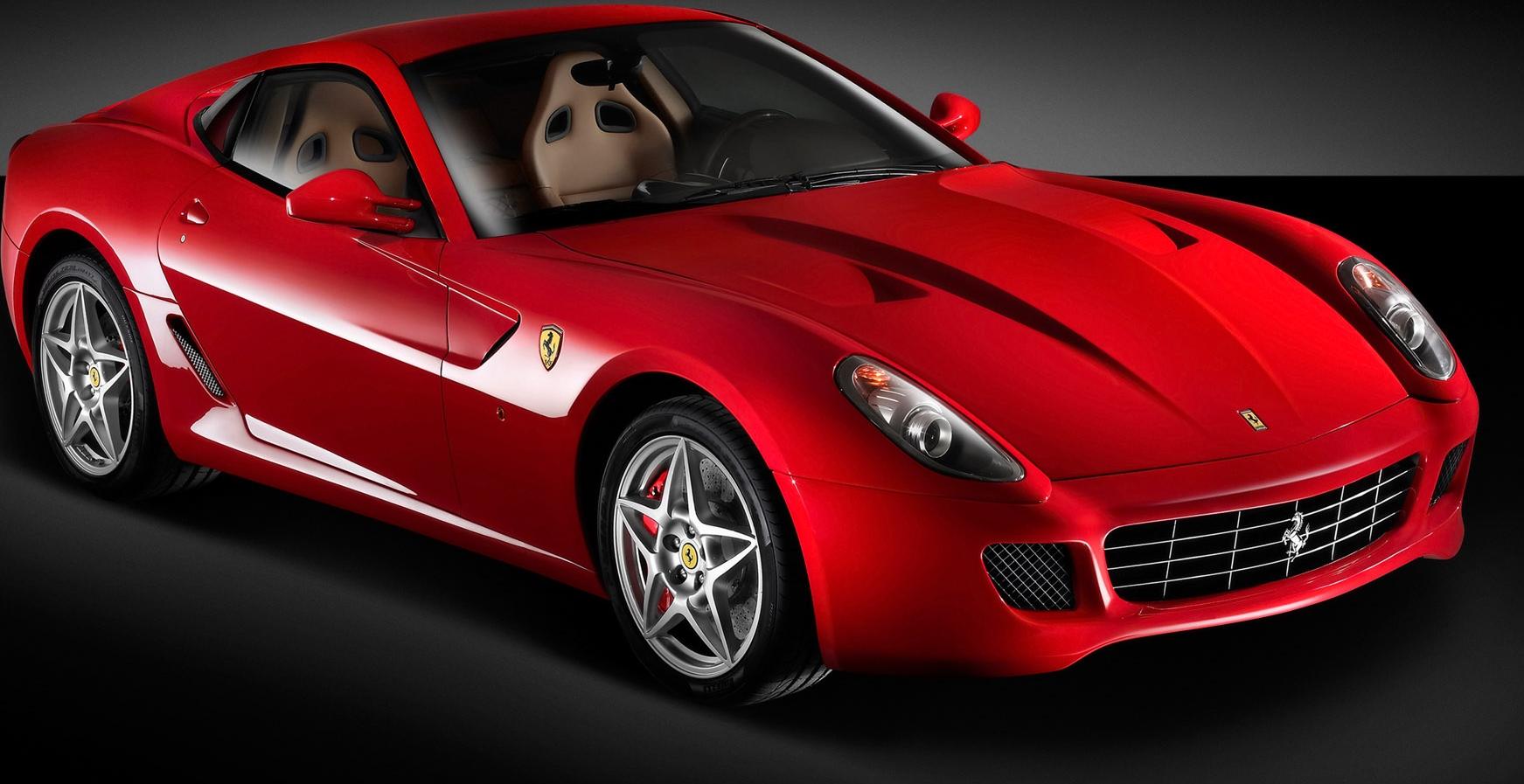 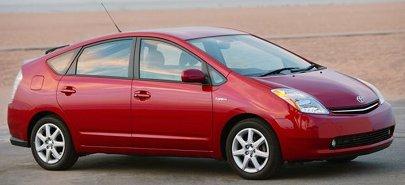 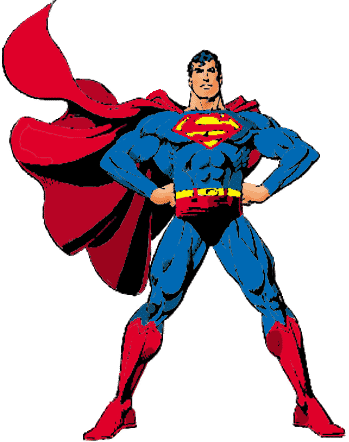 +
7
Guidelines for Software Framework
Elasticity: Harness, adapt to run-time resource availability
Fault-tolerance: Continue execution through failures
Portability: Enable application on different cloud platforms
Scalability: Allow application to scale in size, complexity
Platform Independence: Independent of different platforms
Application Independence: Not tied to any application domain
Ease of effort: Minimal effort in deploying, running in cloud
8
Work Queue Application Model
Build
Application
Work Queue API
Deploy
Work Queue
Execute
Worker
Worker
Worker
Worker
Cloud infrastructure
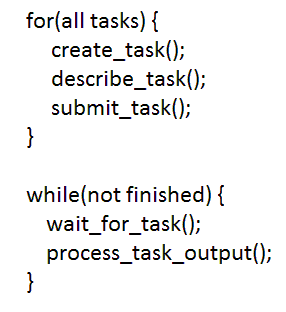 Example Elastic Application
Replica Exchange
Molecular dynamics application 
Used in study of Protein Folding
  Convert to Elastic Replica Exchange
Using Work Queue
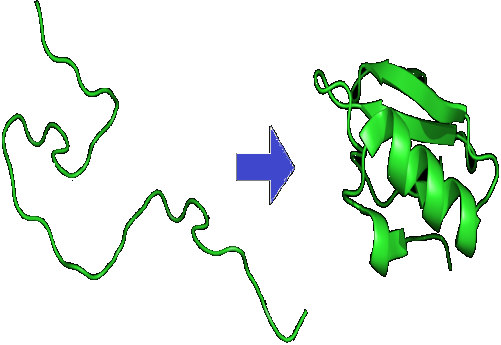 10
Elastic Replica Exchange
Replica 0
Replica 1
Replica 2
Replica 3
Replica 4
Replica 5
Replica 6
Attempt exchange
between 2 replicas
Work Queue Master
Protein Molecule 
Inputs
Create replicas of protein
Create configurations 
for each replica
Assign temperature to  each replica
Transfer inputs for replicas
After each step
Simulate replicas for given Monte Carlo step
Workers running simulations
Transfer output to master
11
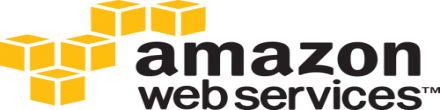 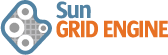 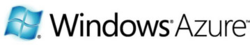 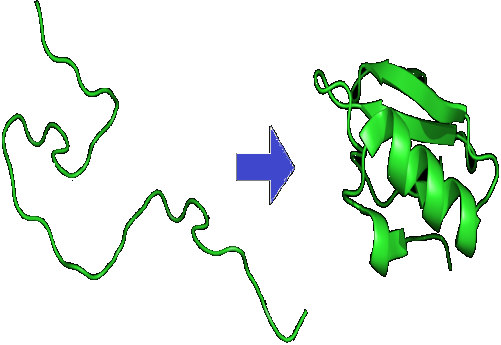 Elastic Replica Exchange
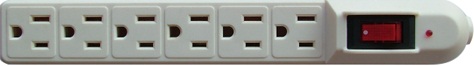 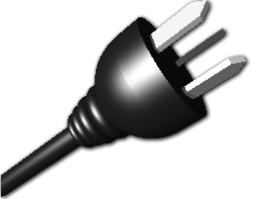 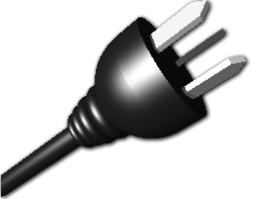 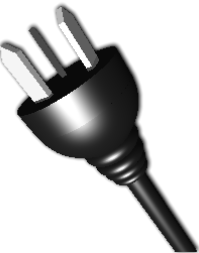 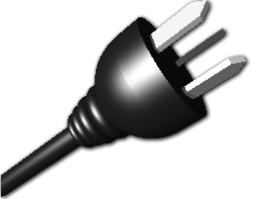 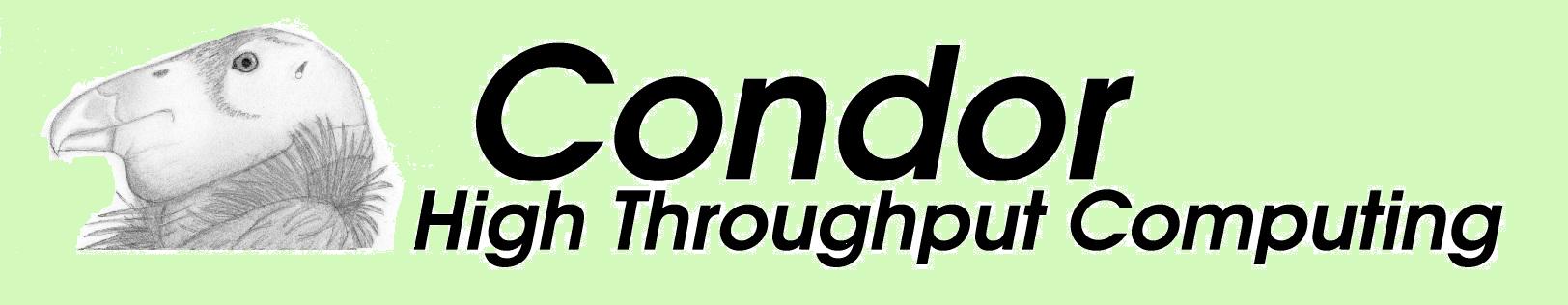 ./condor_submit_workers
./ec2_submit_workers
./sge_submit_workers
Elasticity
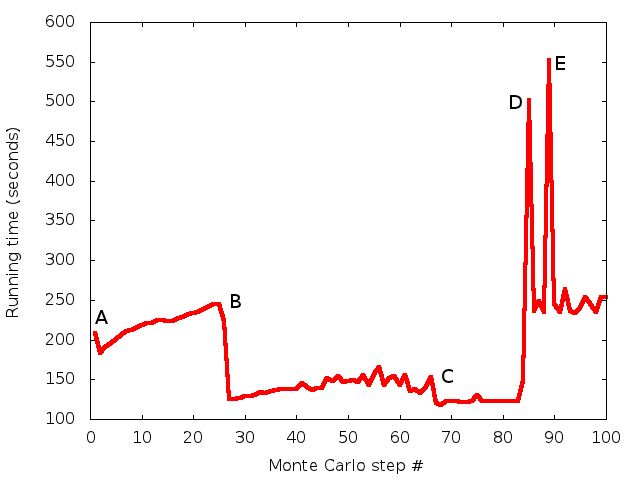 400 Replicas
Remove 125 in Plat D + 25 in Plat. A
Remove 100 in Plat. B
Start with 100 workers in Plat. B
Add 150 workers in Plat. D
Add 110 in Plat. D + 40 in Plat. A
13
Elasticity + Portability gives Scalability
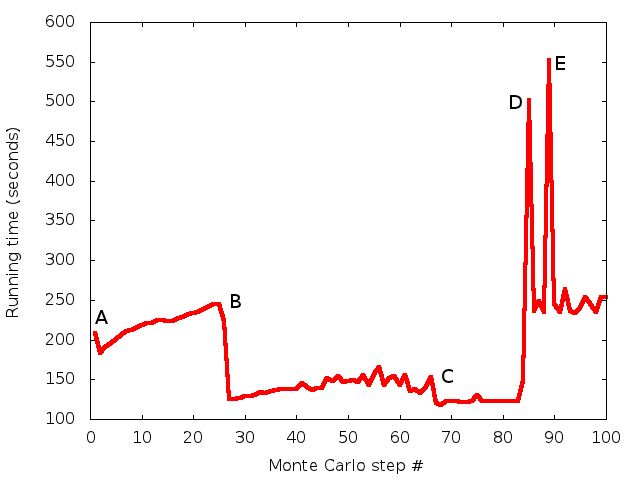 250 Workers
100 Workers
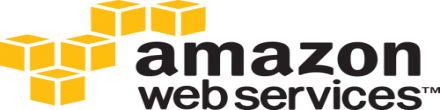 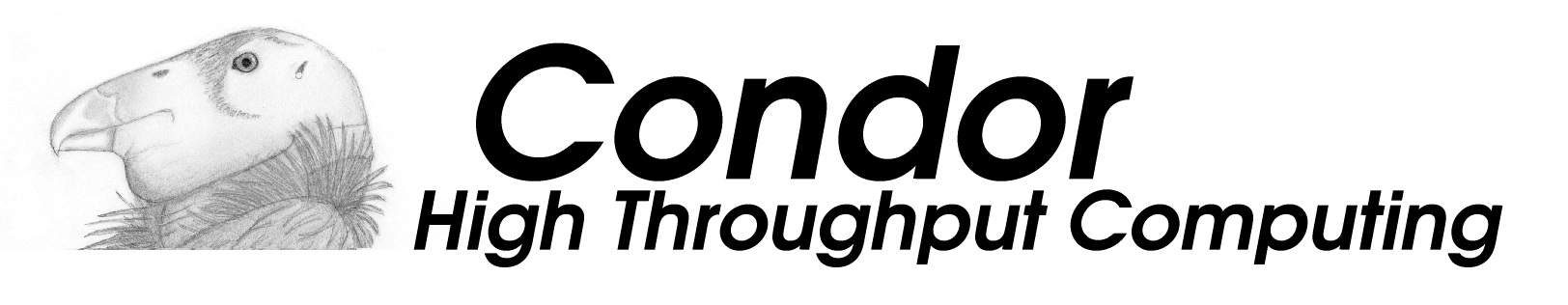 150 Workers
400 Workers
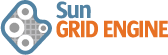 14
Elastic Applications in CCTools
Elastic Replica Exchange
  replica_exchange.py 
  using ProtoMol
  Molecular Dynamics Simulation Framework
  protomol_functions.py
  In CCTools 
  bin/ in install 
  apps/ in src
http://cse.nd.edu/~ccl/software/download.shtml
Elastic Applications in CCTools
Asynchronous Replica Exchange
  Synchronize only exchanging replicas
  Lower synchronization overheads
  Default mode in Elastic Replica Exchange
 -b flag to use synchronous replica exchange
Barrier
Barrier
Barrier
Barrier
R1
R2
R3
R4
R5
R6
R1
R2
R3
R4
R5
R6
New Work Queue Features for Elastic Applications
String Interpolation in Input Files
Dispatch dependencies based on worker environment
Cygwin vs. Linux vs. Solaris ($OS)
X86_64 vs. i686 vs. GPU ($ARCH)

   
	Transfers a.Linux.x86_64 to workers running on Linux x86_64 
	Transfers a.Cygwin.i686 to workers running on Cygwin i686
API: task_specify_file(t, "a.$OS.$ARCH", "a", WORK_QUEUE_INPUT, WORK_QUEUE_CACHE)
New Work Queue Features for Elastic Applications
Cancel Task
   Cancel any submitted task 
  Immediately retrieves task & removes from Work Queue
   Tasks to cancel identified by either taskid or tag

   
      This cancels a task with tag named ‘task3’
   Useful where there are redundant or obsolete tasks
 Replicate tasks when there are more resources than tasks
API:  cancel_by_tasktag (q, “task3”)
Upcoming Elastic Applications
Elastic Replica Exchange
GROMACS
Multi-dimensional Exchange – OpenMM 
Adaptive Weighted Ensemble Method
Improve sampling of kinetics of MD systems
Large scale ~3000 workers
Genetic Algorithms for Assistive Robotics
Search for optimal biped walking controller
19
Ongoing and Future Work
For given cost & performance requirements: 	   
	What should be the size of resource allocation?
 For given resource allocation & its characteristics:
   How to decompose application workflow into tasks?
Conclusions
High Performance Applications
costly, constrained with parallel computing frameworks
Build Elastic Applications
robust, flexible, scalable
Software framework for Elastic Applications
Work Queue
Example Elastic Applications
Replica Exchange
Genetic Algorithms in Robotics
Adaptive Weighted Ensemble Method
21
http://nd.edu/~ccl
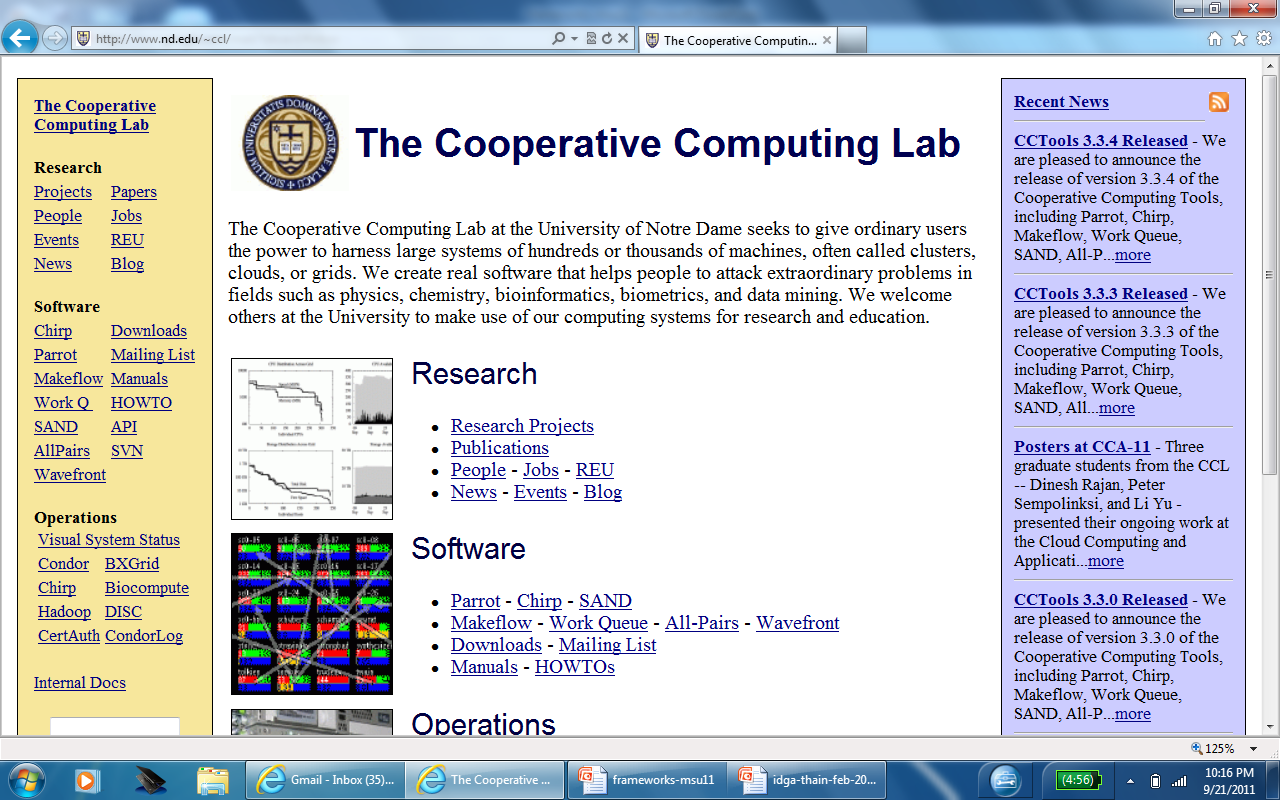 Cloud Platforms
23